Review of results from the Tevatron
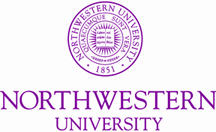 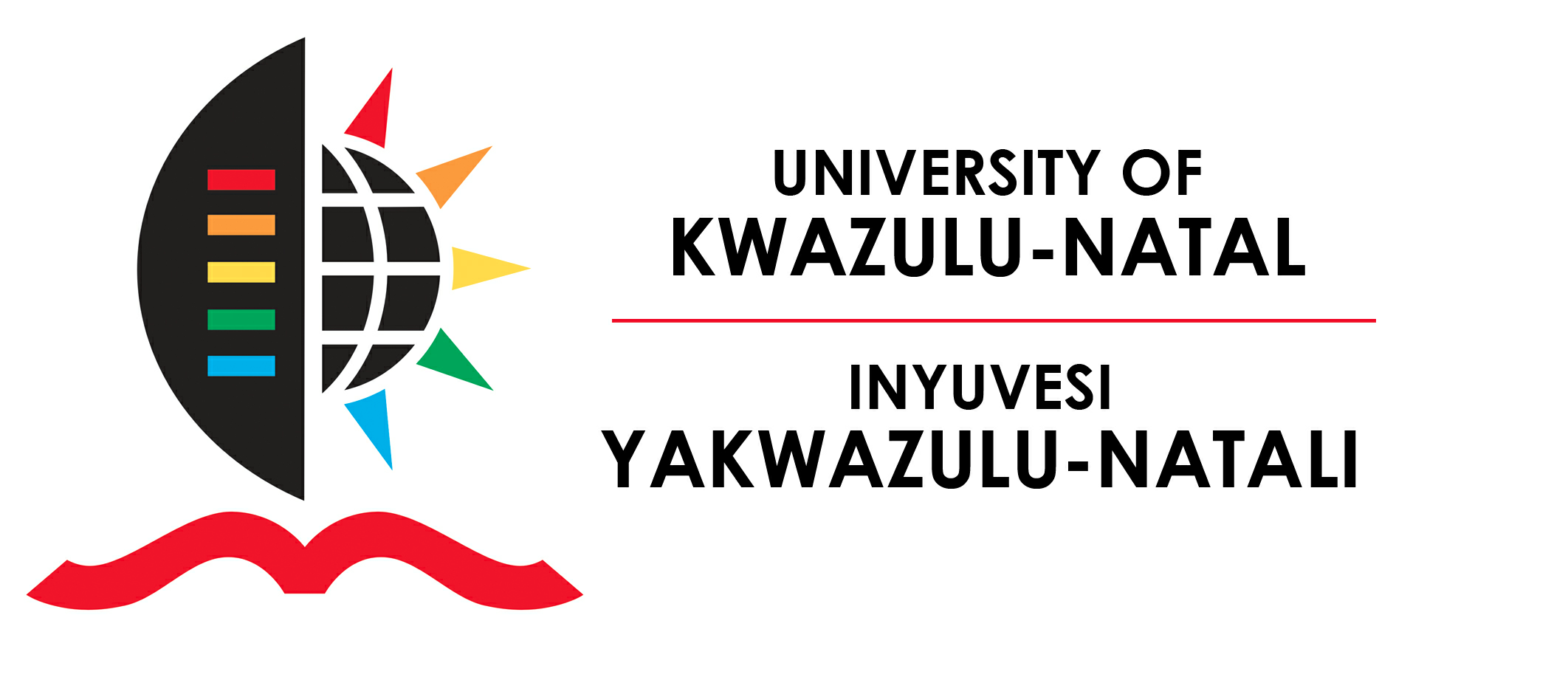 Sahal Yacoob
University of Kwazulu-Natal / 
Northwestern University
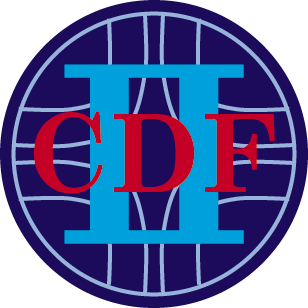 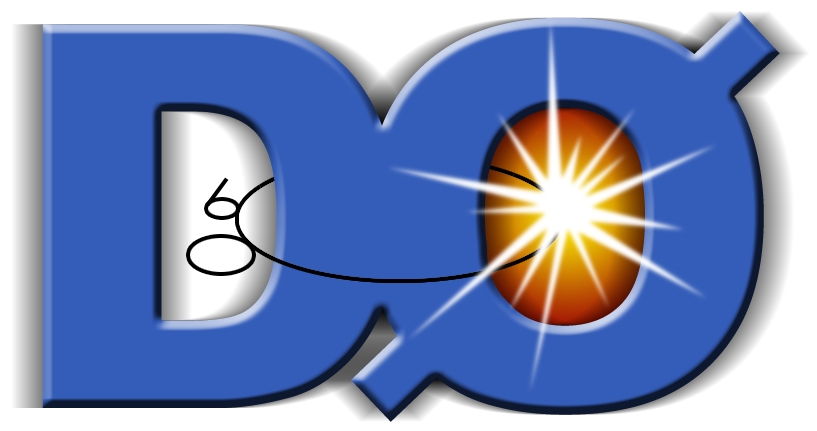 The Tevatron
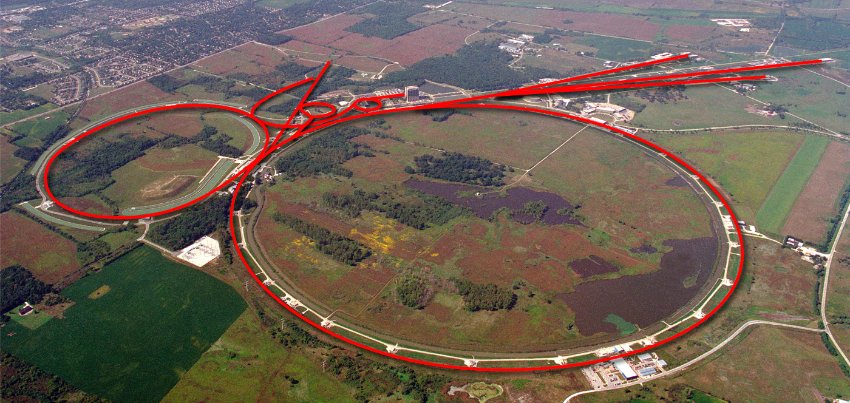 p p collider at 1.96 TeV
From March 2001 till Sep. 2011
12 fb-1 delivered to each experiment
12/7/2012
[Speaker Notes: 1 KM Radius]
Performance
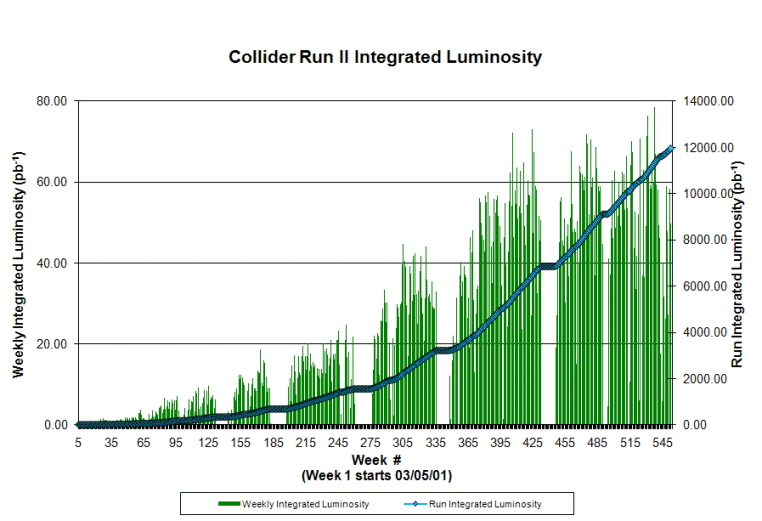 12/7/2012
[Speaker Notes: CDf recorded just under 10 fb and D0 10.7]
Detector Performance
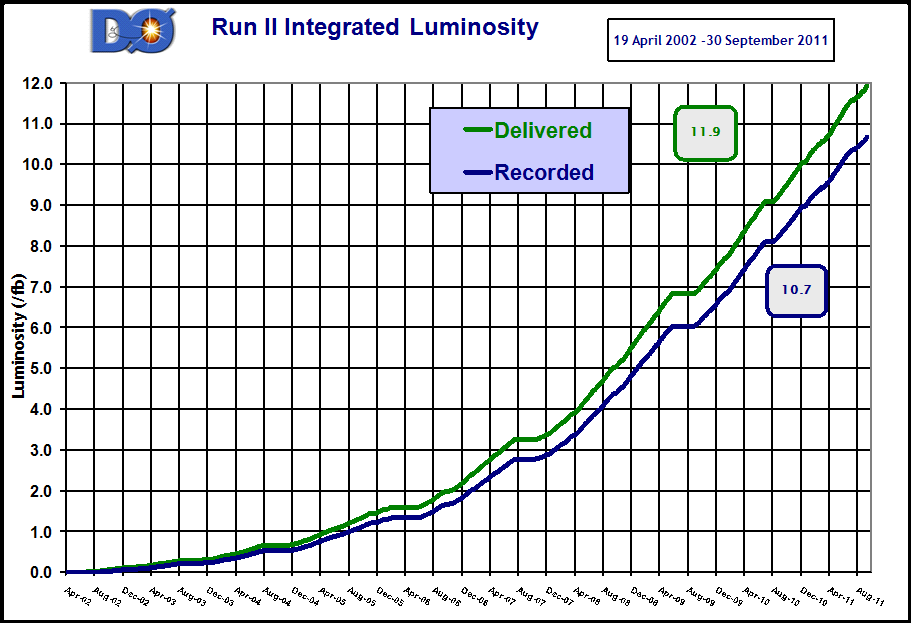 12/7/2012
Detectors
CDF
D0
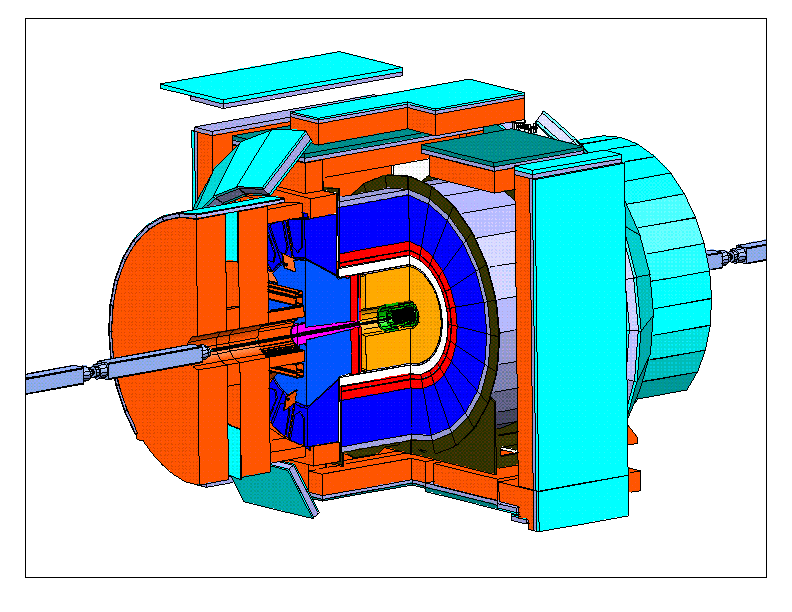 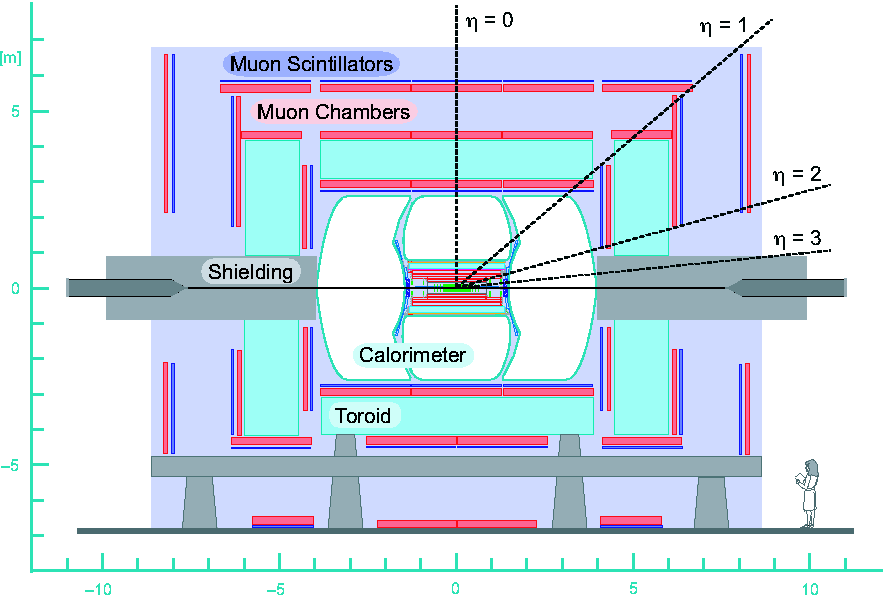 12/7/2012
[Speaker Notes: Multipurpose detectors:
Central tracking system embedded in a solenoidal magnetic field:
Silicon vertex detector 
Tracking chamber (CDF)                     Fiber tracker (DØ)
Preshowers
Electromagnetic and hadronic calorimeters
Muon system]
Top Quark Properties
The first physics impact of the Tevatron was the discovery of the Top Quark in 1995
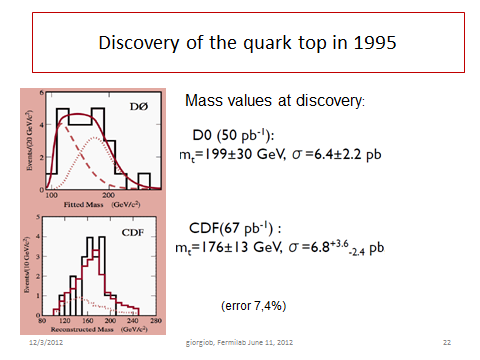 12/7/2012
Top Quark Mass Measurements
In-situ Jet Energy Scale (JES) calibration
Use the reconstructed invariant mass of the two light jets from the W boson decay to constrain the JES
Extract an overall JES correction factor and apply this to all jets
Template Method:
Compare distributions to Monte-Carlo generated with  different masses
Matrix Element: 
compute event probability (event-by-event) that the measured event correspond to a particular input mass.
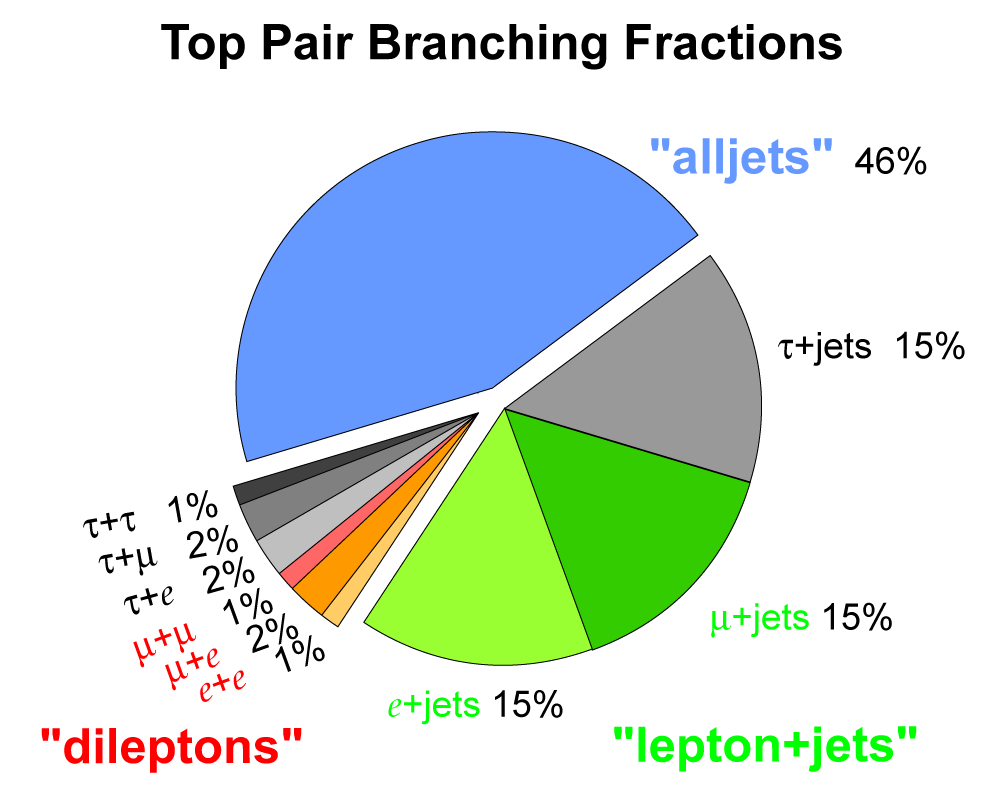 12/7/2012
Top Quark Mass (5.6 fb-1)
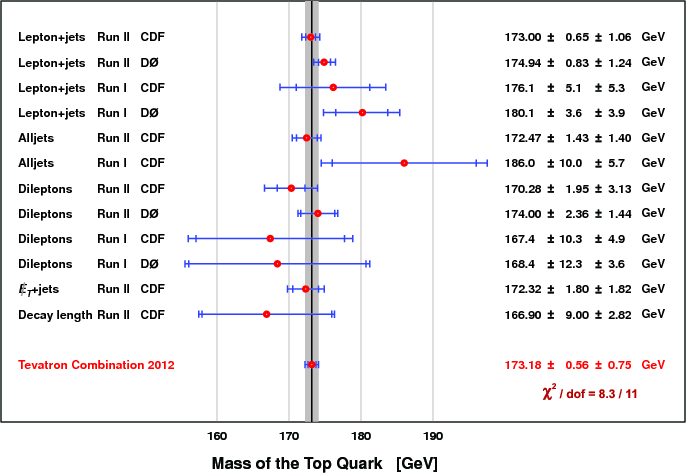 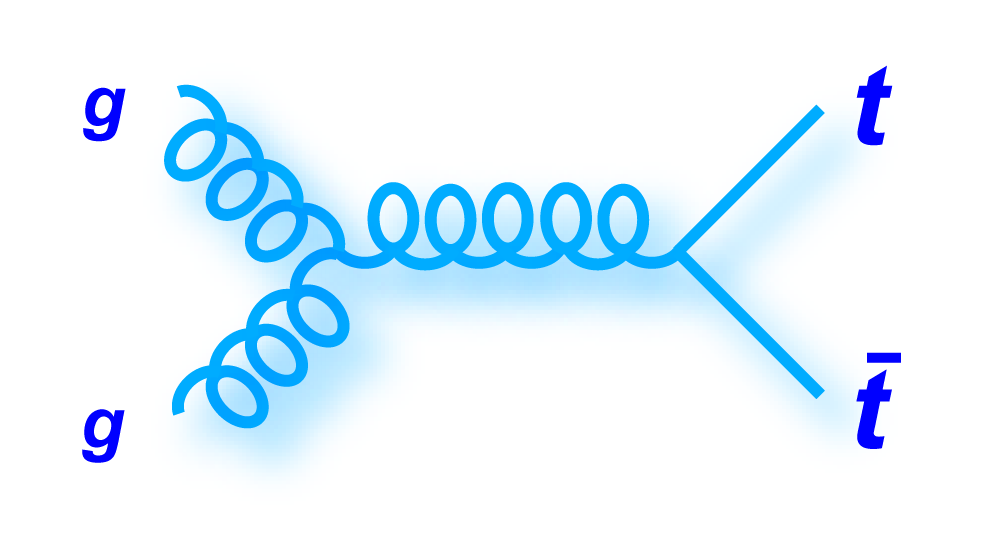 Major production channel at the Tevatron is gluon fusion
12/7/2012
Updates from CDF (8.7 fb-1)
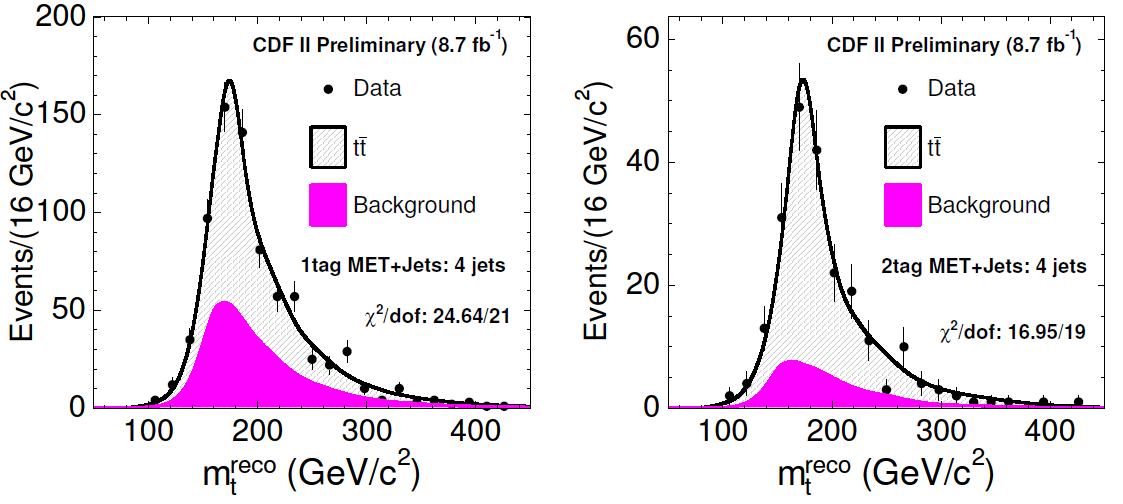 MET + Jets
Mtop =  173.9 ± 1.6 ± 0.9 GeV
Lepton + Jets
Mtop =  172.85 ± 0.71 ± 0.85 GeV
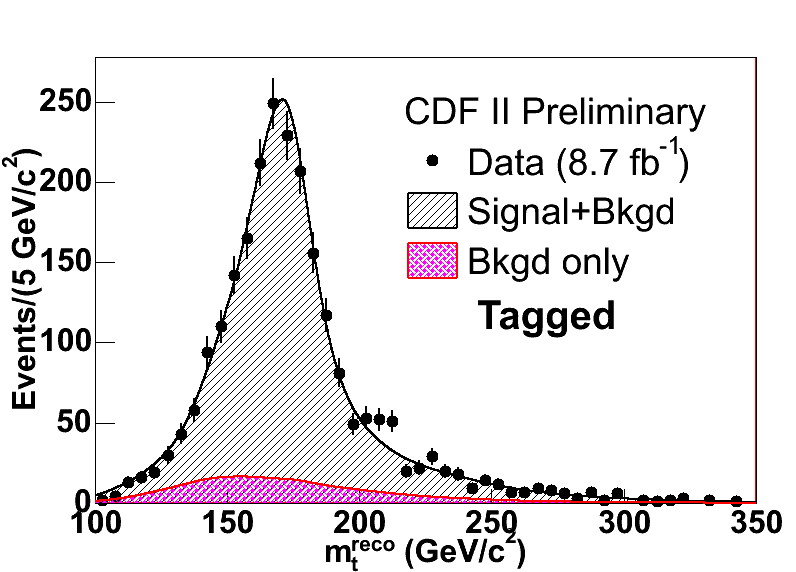 Template Fit
In-Situ JES Calibration
12/7/2012
[Speaker Notes: lep+jets: Three variables : two of mass terms and one hadronic W mass (in situ JES calibration) from kinematic fitter 


D0  di-lepton channel updated from matrix element method to template fit method and new JES Calibration 
174.0 ± 1.8 (stat.) ± 2.4 (syst.) GeV/c2 

173.9 ± 1.9 (stat.) ±1.6]
Mtop is scheme dependent
Direct measurements of Mtop depend on soft interactions
In direct measurements the measured quantity depends on the mass definition in the M.C. generator
This usually involves a M.E. calculation and a parton shower evolution, which doesn’t fix a renormalization scheme
Extracting the top mass by comparing the measured inclusive  σtt  to fully inclusive calculations at high-order QCD provides an unambiguous definition of mt
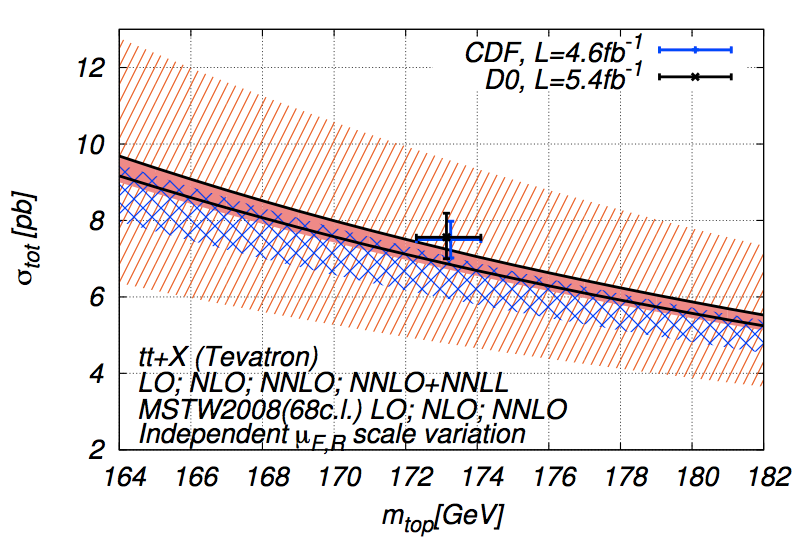 12/7/2012
[Speaker Notes: 173.3 GeV used]
Top F-B Asymmetry
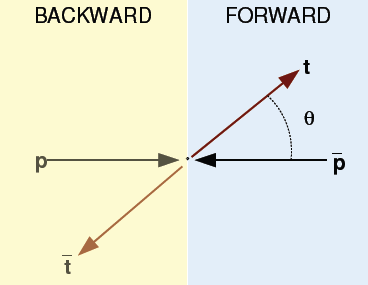 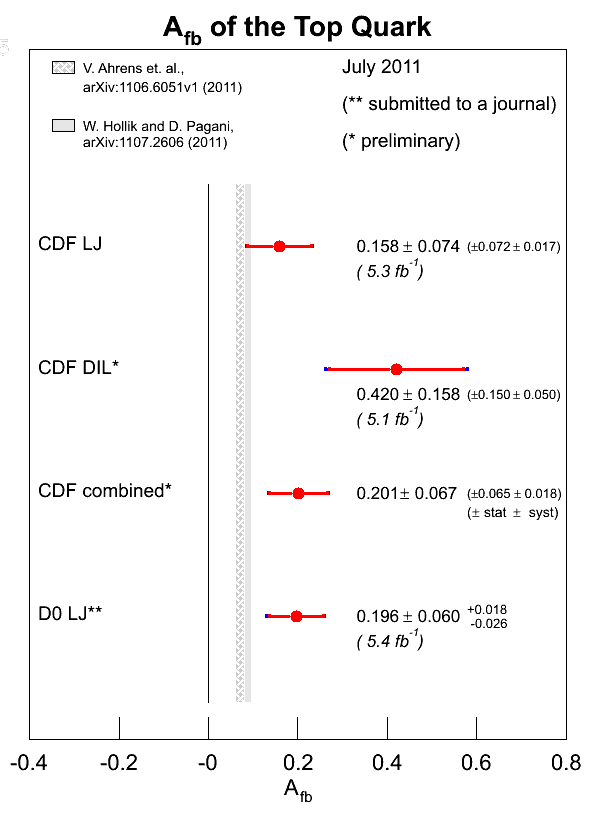 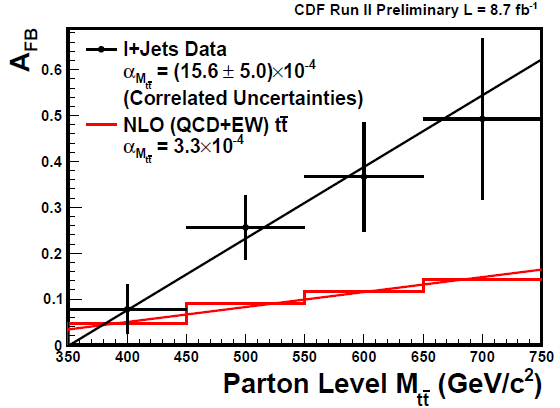 12/7/2012
[Speaker Notes: Small non-zero value predicted by S.M 0.066 Powheg + EW corrections
Cdf update 8.7 = 0.162% ± 0.047%]
Single Top
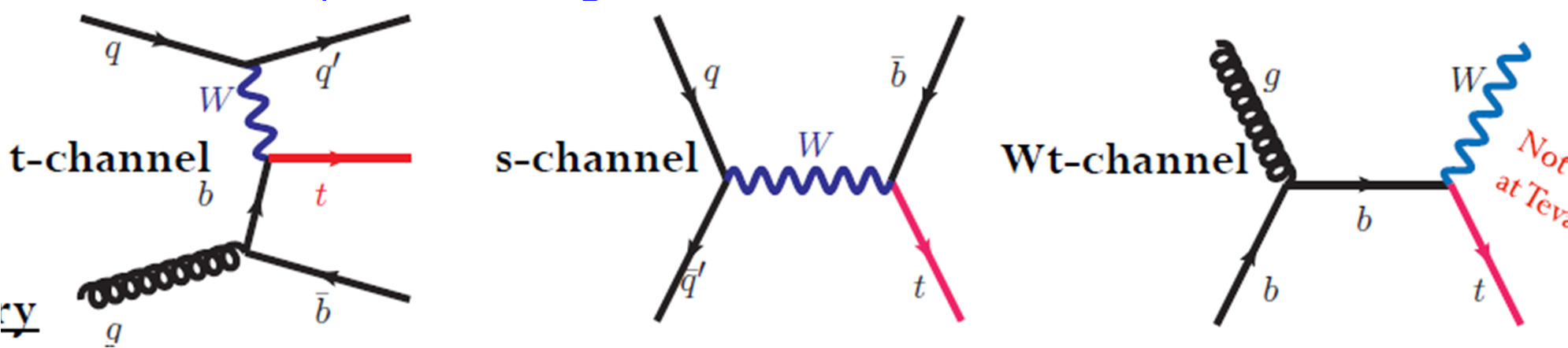 s-channel: W + 2 b-jets
t-channel:  W + 1 b-jet, 1 forward jet (+1 jet)
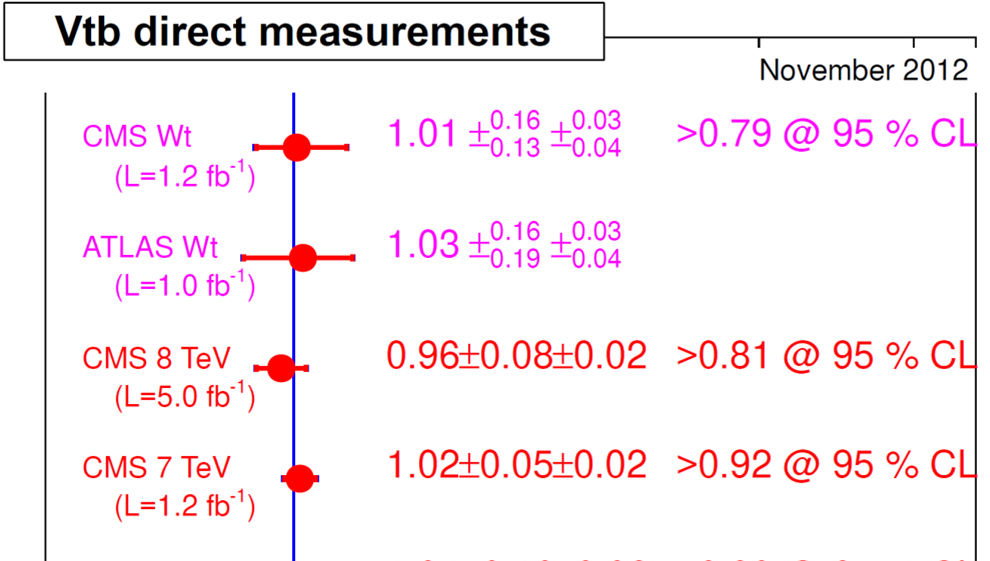 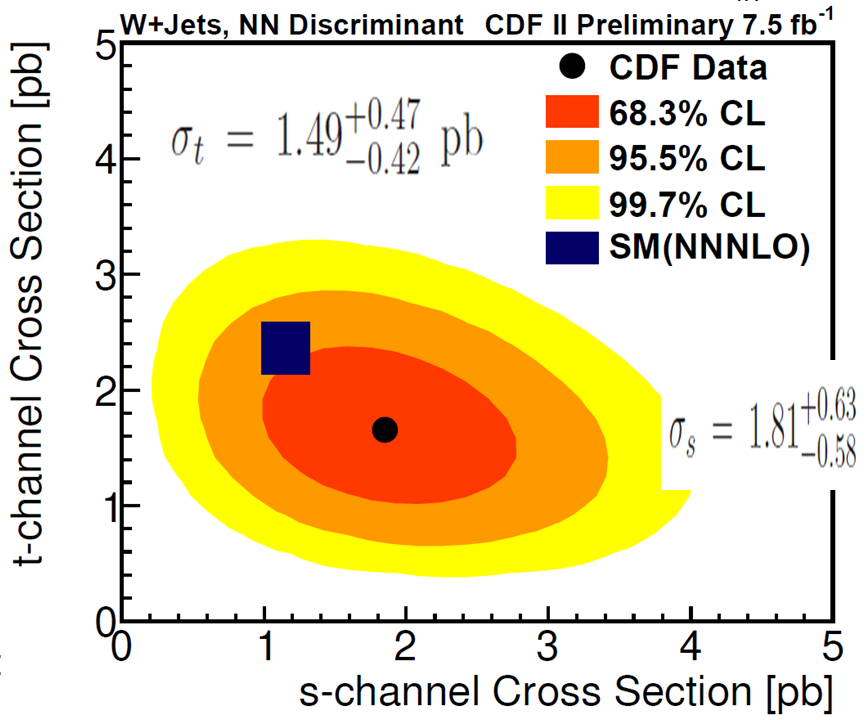 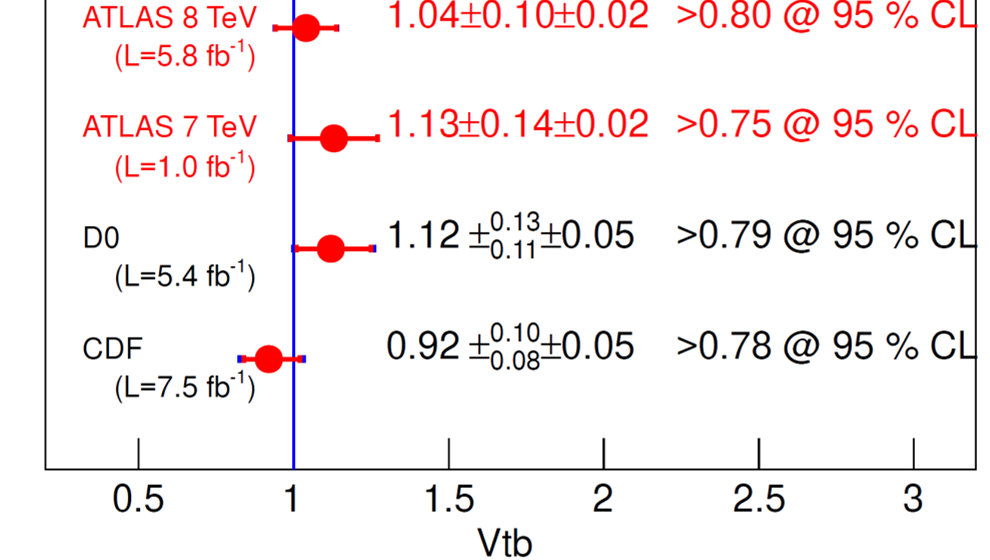 12/7/2012
[Speaker Notes: Direct probe of V(tb) CKM matrix element]
CDF Bsμμ
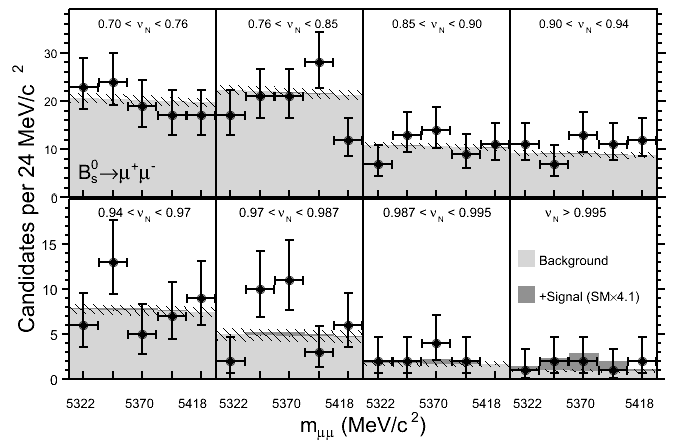 Supressed at tree level
Proceeds via box, or penguin diagrams only
Sensitive to new phenomena
S.M. cross-section
BR(Bs  μμ) = (3.2±0.2)x10-9
0.8x10-9 < BR(Bs  μμ) < 3.4x10-8 (95%)
BR(Bs  μμ) < 3.1x10-8 (95%)
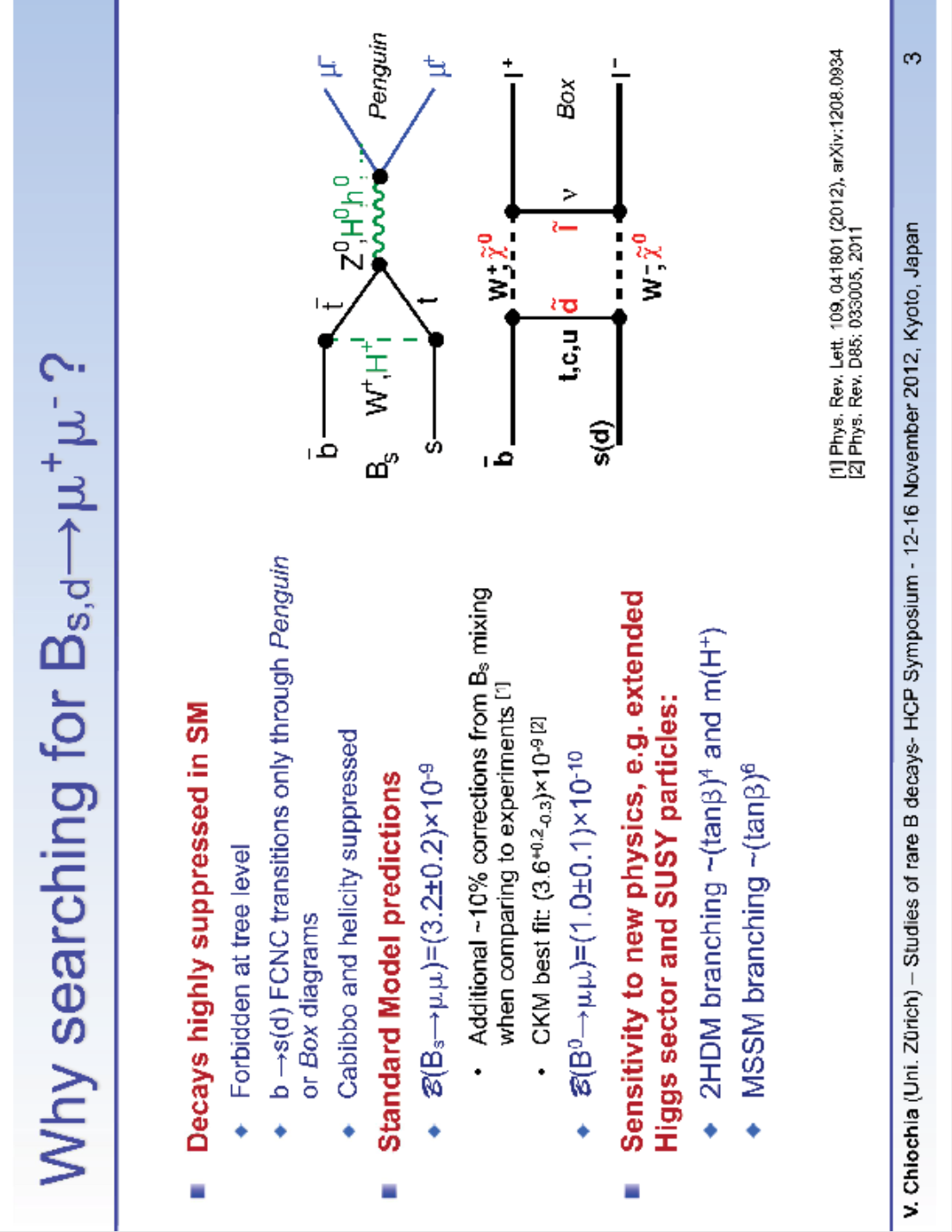 12/7/2012
[Speaker Notes: Sensitivity to new physics, e.g. extended
Higgs sector and SUSY particles:
2HDM branching ~(tanb)4 and m(H+)
MSSM branching ~(tanb)6 CDF 9.7 TeV]
ᴧb Lifetime
Measurements don’t agree with each other, or predictions
D0 analysis with Full (10.4 fb-1) dataset:
τ(Λb) = 1.303 ± 0.075 ± 0.035 ps

τ(Λb) = 1.425 ± 0.032 ps 
(PDG 2011)

τ(Λb) = 1.537 ± 0.045 ± 0.014 ps
(CDF, PRL 106, 121804 (2011))
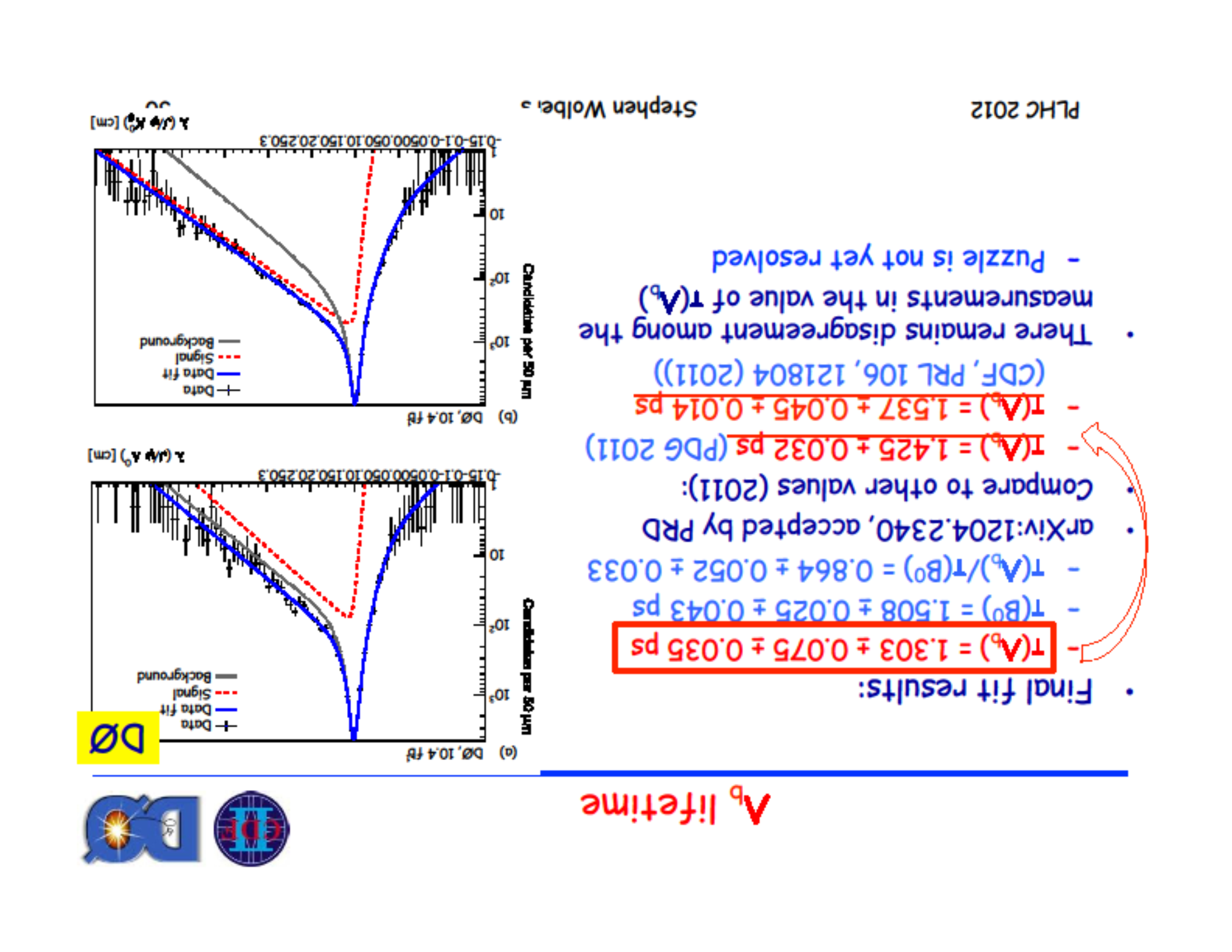 12/7/2012
Sin2 θw
Afb (Z) is sensitive to the weak mixing angle
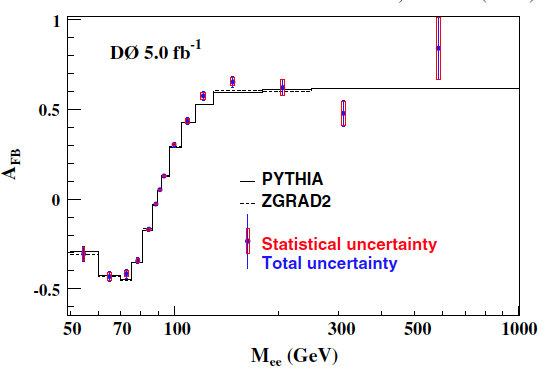 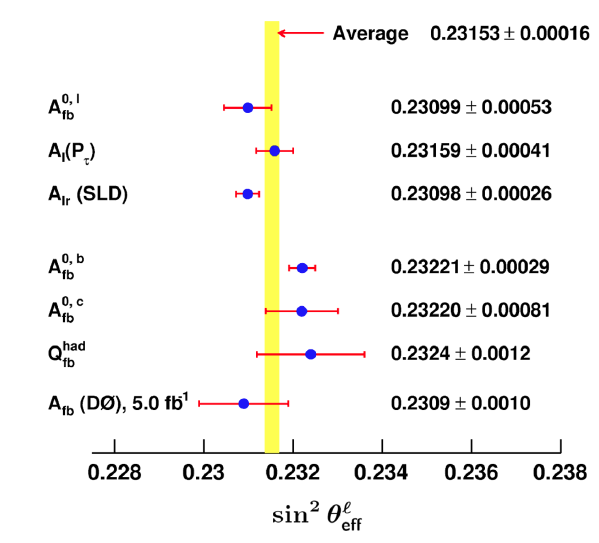 12/7/2012
[Speaker Notes: and the vector and axial-vector couplings of the u- and d-quarks. 70 – m – 130)]
WZ / ZZ Production
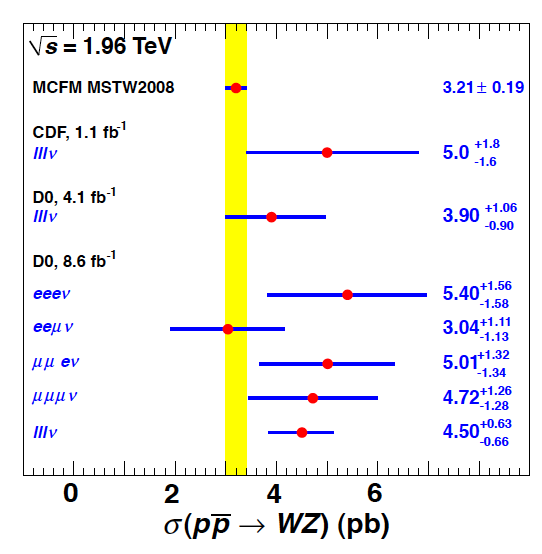 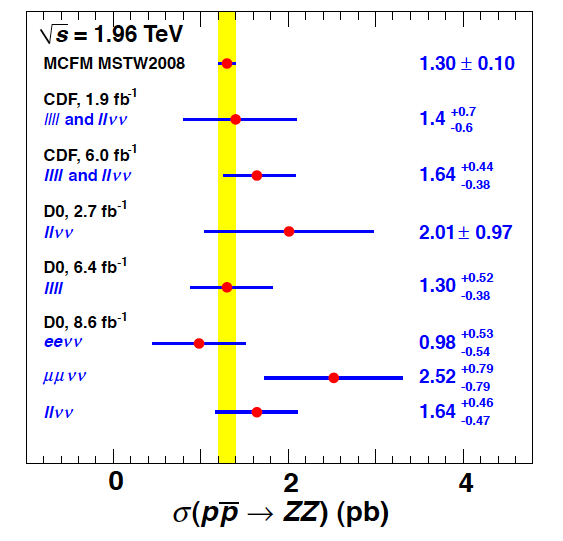 12/7/2012
[Speaker Notes: Searches for BSM physics (test of gauge structure on the S.M)]
Higgs Searches
~ 126 GeV Boson Discovered at the LHC
 The Tevatron experiments see excesses consistent with the Discovery
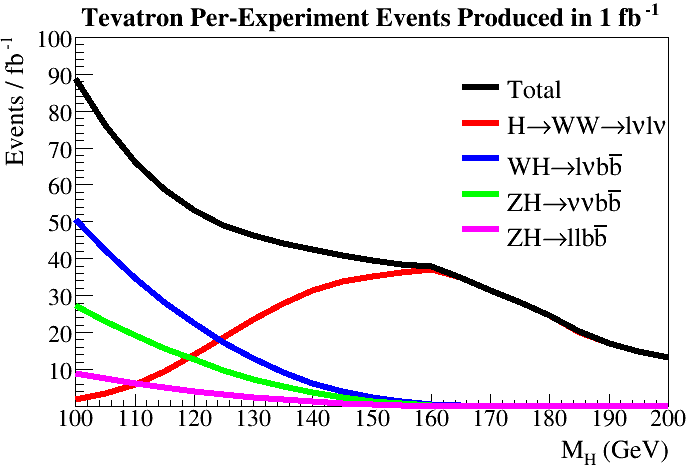 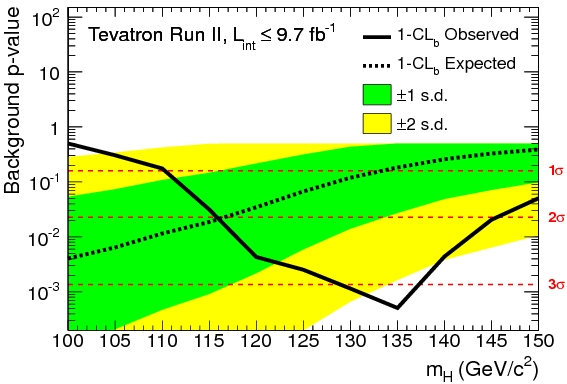 12/7/2012
Higgs  bb
Most sensitive channel for low mass Higgs
Identify events with leptonic W/Z decays + jets
B-tagging is crucial
Both experiments use multivariate techniques
Efficiency 50 – 80 %
Fake Rate 0.5 – 10.0 %
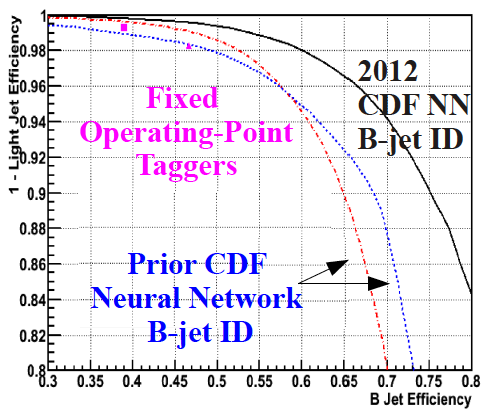 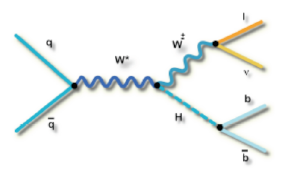 12/7/2012
Higgs  bb
Check by measuring similar known processes
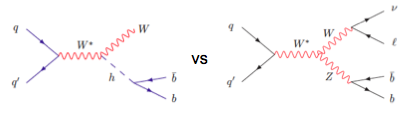 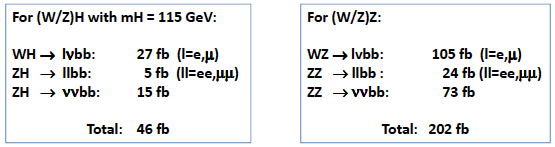 Differences:
Cross section for diboson production is x4.5 larger than for W/ZH.
There is relatively more signal contribution from Zcc than from Hcc.
Diboson signal sits at low mass where there is a significant peaking background from WWlncs and systematic uncertainties are larger.
12/7/2012
Higgs  bb
σ(WH+ZH)×Br(H  bb) = 0.19 ± 0.09 (stat+syst) pb-1
 
μ = 1.56 ± 0.72 @MH= 125 GeV
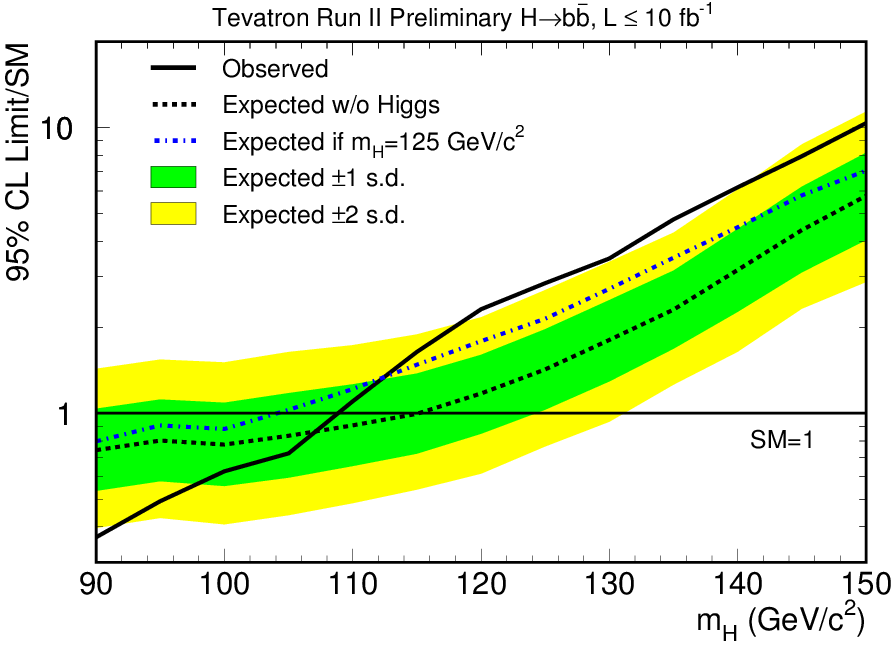 12/7/2012
[Speaker Notes: σ(WZ+ZZ) = 3.0 ± 0.9 pb  (NLO exp. : 4.4 ± 0.3 pb)]
Higgs  bb
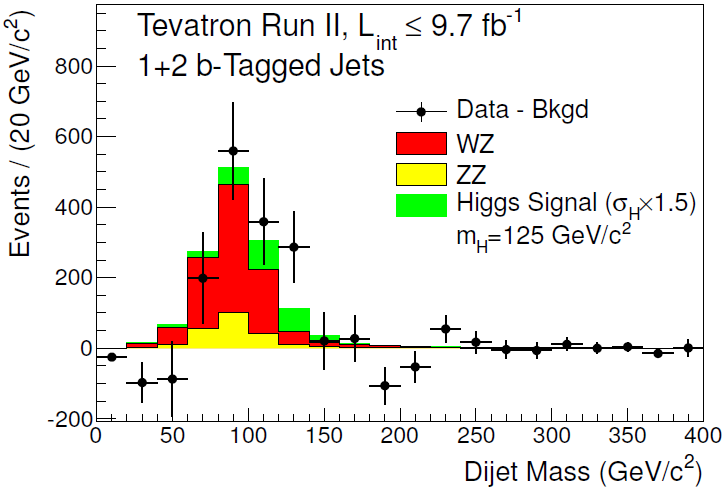 12/7/2012
Combined Results
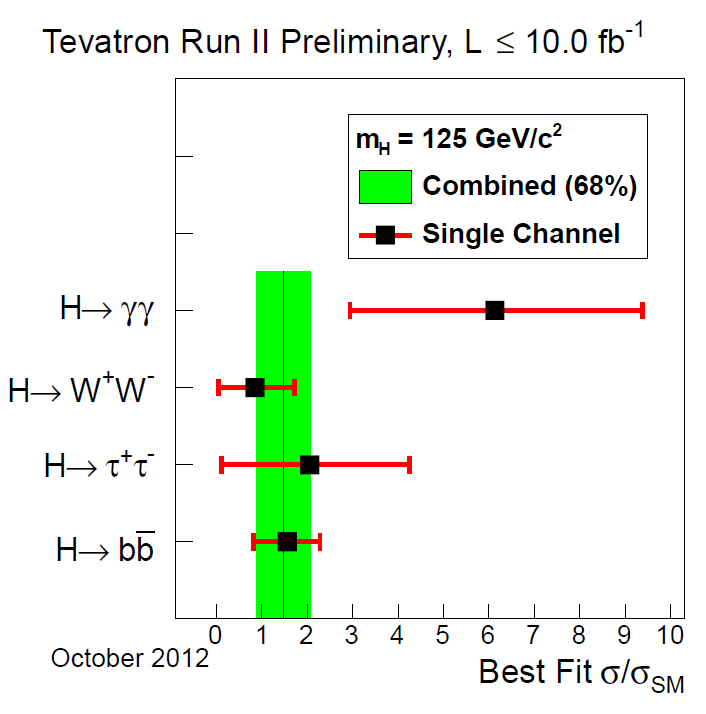 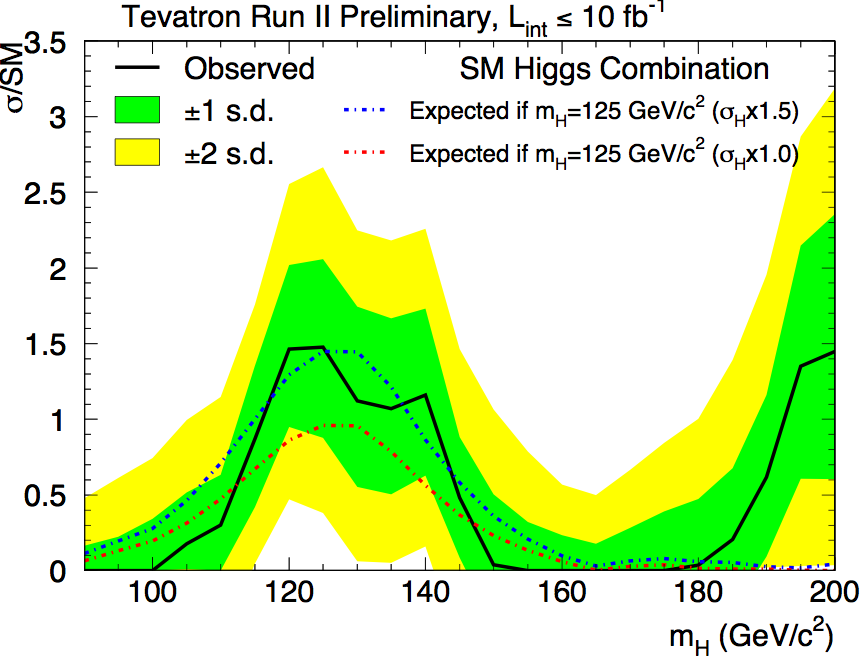 1.5 ± 0.6
12/7/2012
W Mass
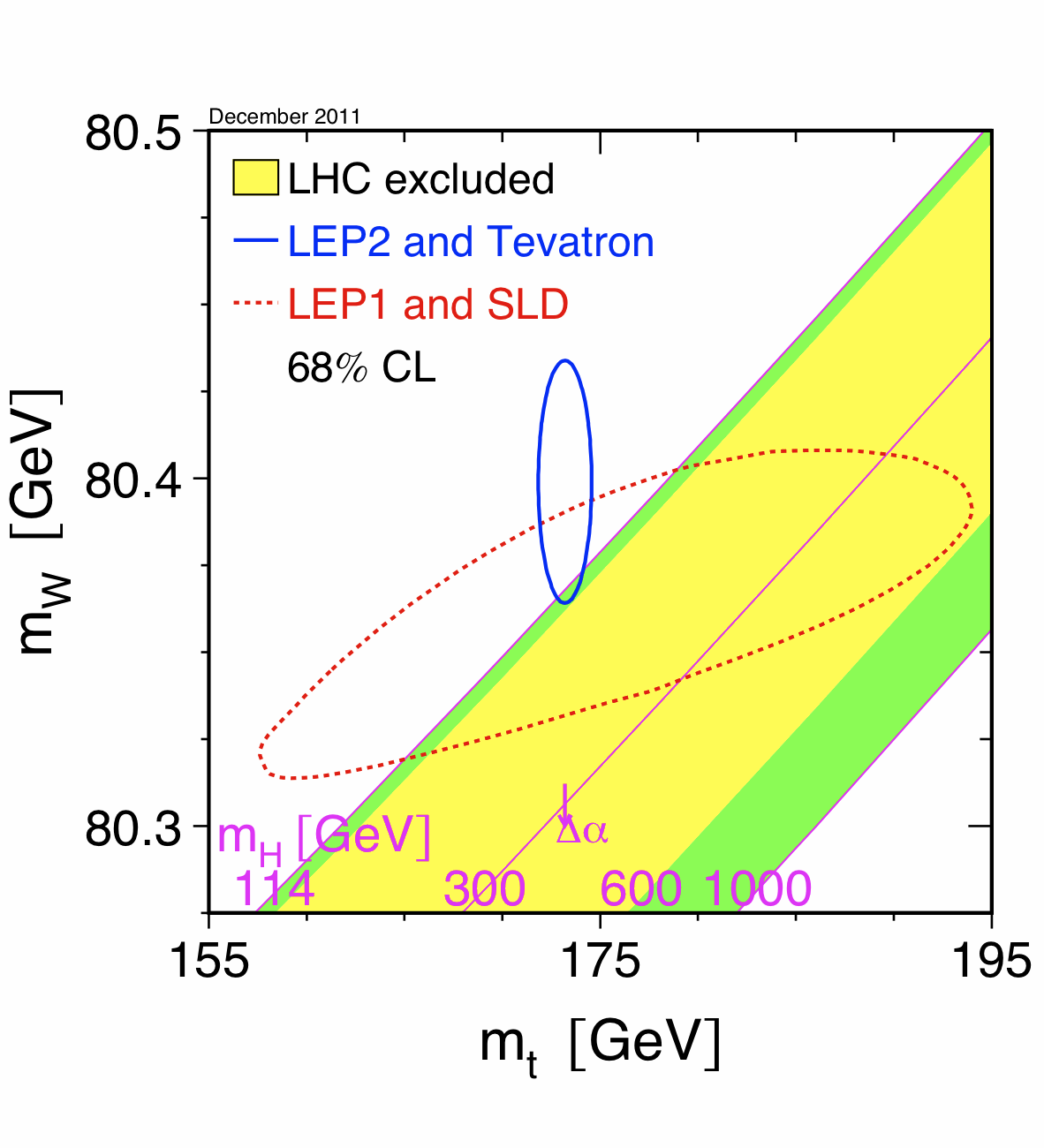 For equal contribution to the Higgs mass uncertainty need:
Δmw≈0.006Δmt
Current Tevatron average:
Δmt = 0.9 GeV (arXiv:1107.5255)
⇒ would need:  ΔmW = 5 MeV
Prior to April 2012: Δmw = 23 MeV
12/7/2012
W Mass
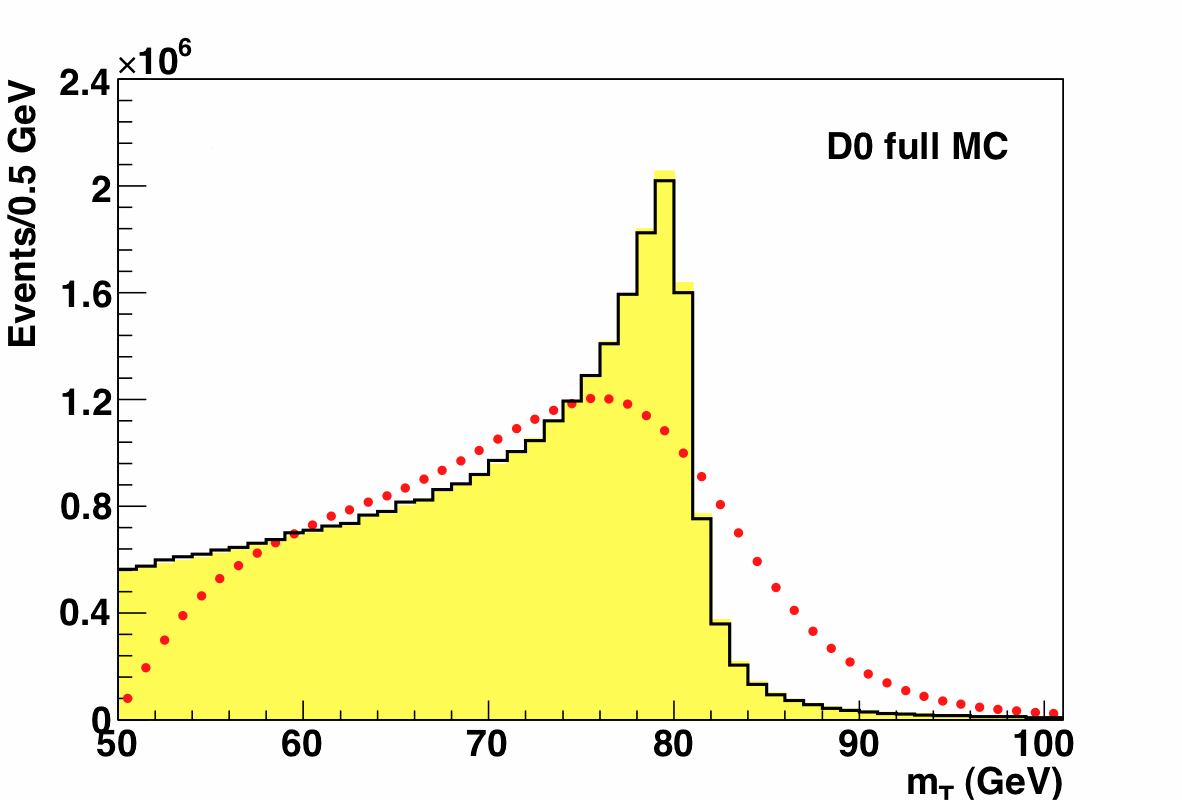 The transverse mass (mT is sensitive to detector effects (via the recoil system)
mT2 = (ETe + Etν)2 - (pTe + pTν)2
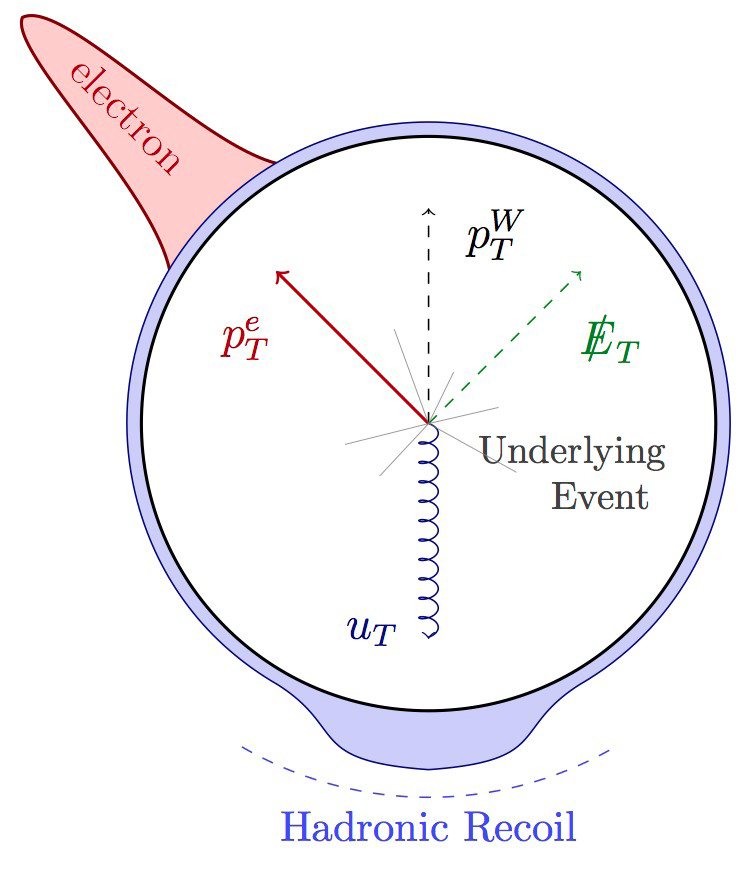 No pT (W) or detector effects

pT(W) included

Detector effects added
The electron transverse momentum pT (e) is sensitive to the boson transverse momentum
12/7/2012
Analysis Cuts
CDF
D0
Analyzed 2.2 fb-1
Uses W  eν and W  μν decay channels.
Central leptons |η| < 1 with
30 < pT < 55 GeV
Missing transverse energy
30 < =ET < 55 GeV
Transverse mass
60 < mT < 100 GeV
Hadronic recoil momentum
uT < 15 GeV
Analyzed 4.3 fb-1 (1 fb-1 analyzed before)
Uses W  eη decay channel.
Central electrons |η| < 1:05 with
pT > 25 GeV
Missing transverse energy
ET > 25 GeV
Transverse mass
50 < mT < 200 GeV
Hadronic recoil momentum
uT < 15 GeV
12/7/2012
Rely on Detailed Simulations to compare to Data
The observables cannot be described analytically, We rely on detailed M.C.  And detector response simulations.
Full GEANT detector simulations are not fast nor accurate enough to describe the kinematical distributions used to measure the W boson mass.
Both CDF and D0 develop parametrised fast simulations of the detector response to W events. The parametrisations are calibrated with data, using very different strategies.
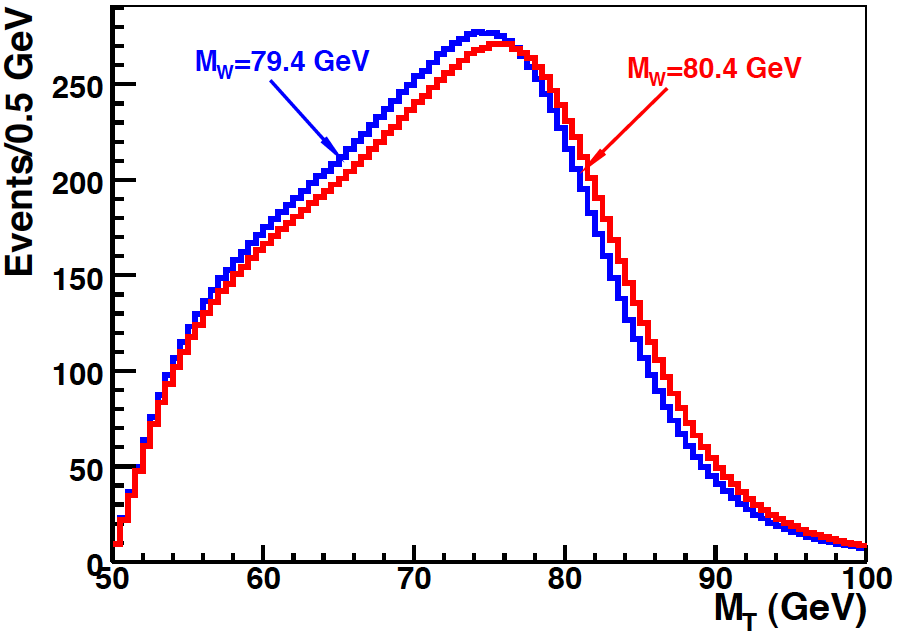 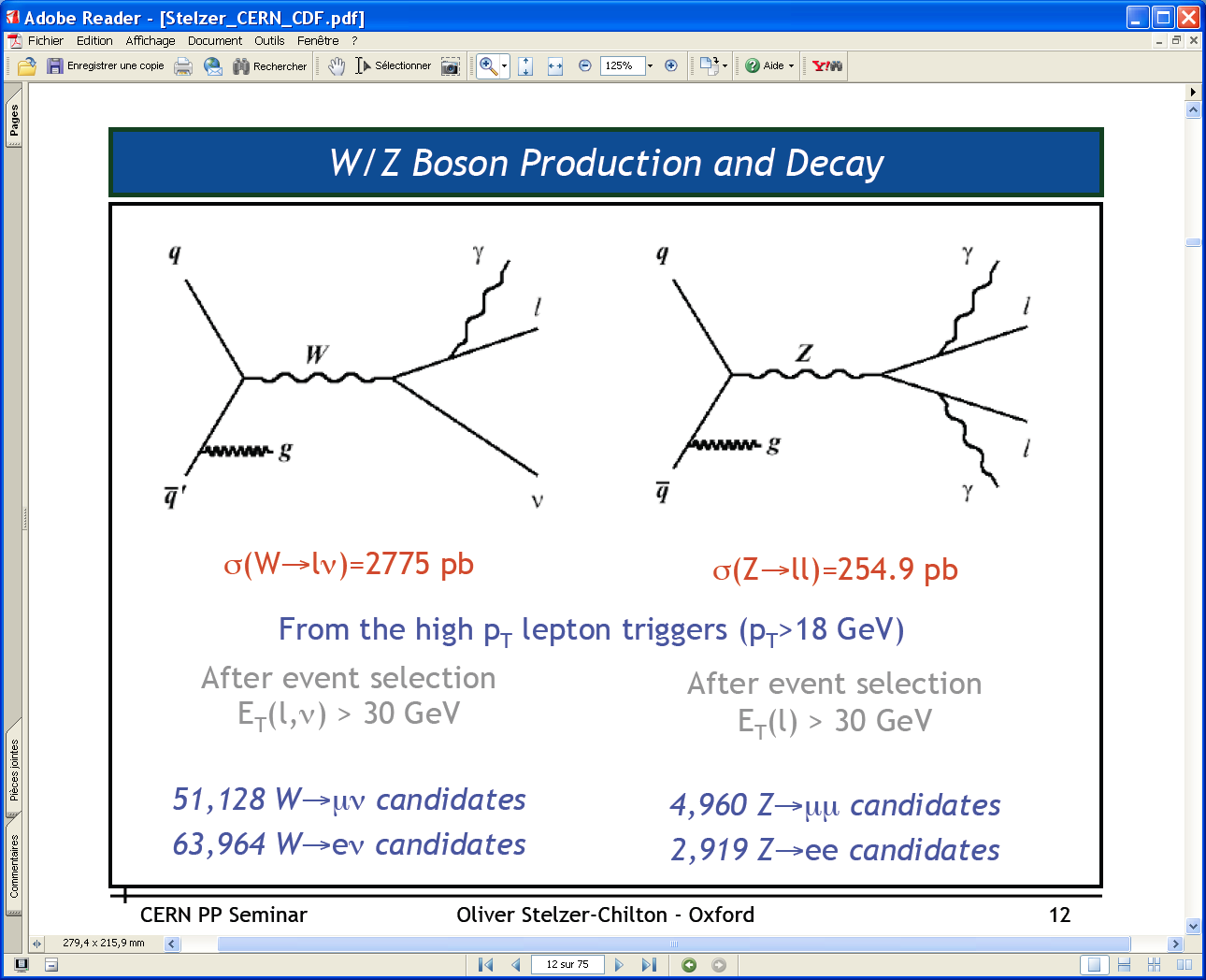 Detector Simulation
19/6/12
[Speaker Notes: A bit about event generation, and then a bit about the fitting proceedure. The simulations must be accurate, and quick, in order ot generate large template statistics, after changes in tuning.]
Calibration Strategy
CDF
D0
Detailed model of lepton interactions at the central tracker.
Precise alignment using cosmic rays.
Momentum scale calibrated using J/ψ  μμ ,  ϒ μμ  and Z  μμ  mass fits.
Use calibrated momentum scale and E=p distribution in W e ν events to calibrate the calorimeter energy scale.
Detailed model of the calorimeter
response to electrons and photons.
Detailed model of the underlying energy flow.
Detailed model of efficiencies.
Calibrate the calorimeter energy scale using the di-electron invariant mass and angular distribution in Z  ee decays (electron energy scale  and energy offset ).
12/7/2012
Calibration Tests
MZ =  91230±30(stat) ±14(syst)MeV
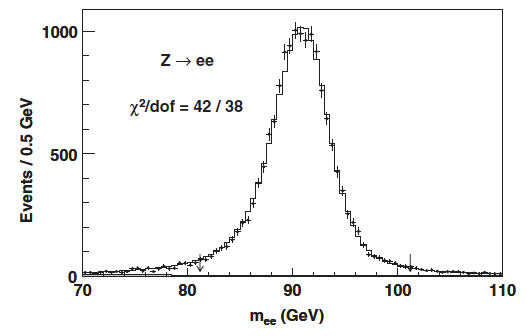 MZ = 91 193±17(stat)MeV
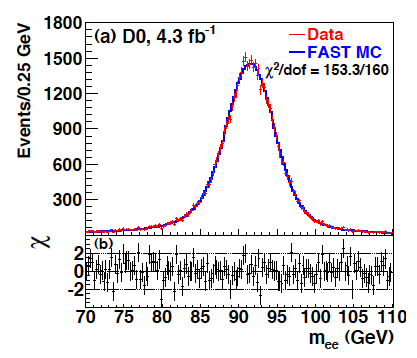 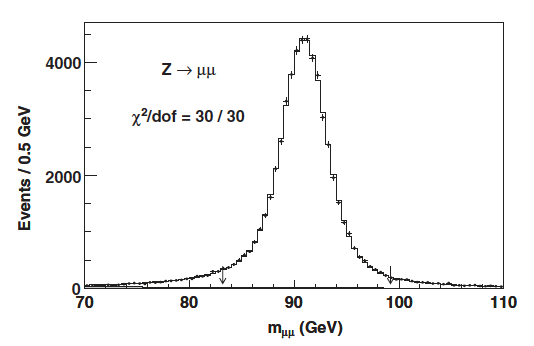 MZ = 91180± 12(stat) ±10(syst)MeV
12/7/2012
[Speaker Notes: 91188  2MeV]
Comparison of Systematic Uncertainties (MeV)
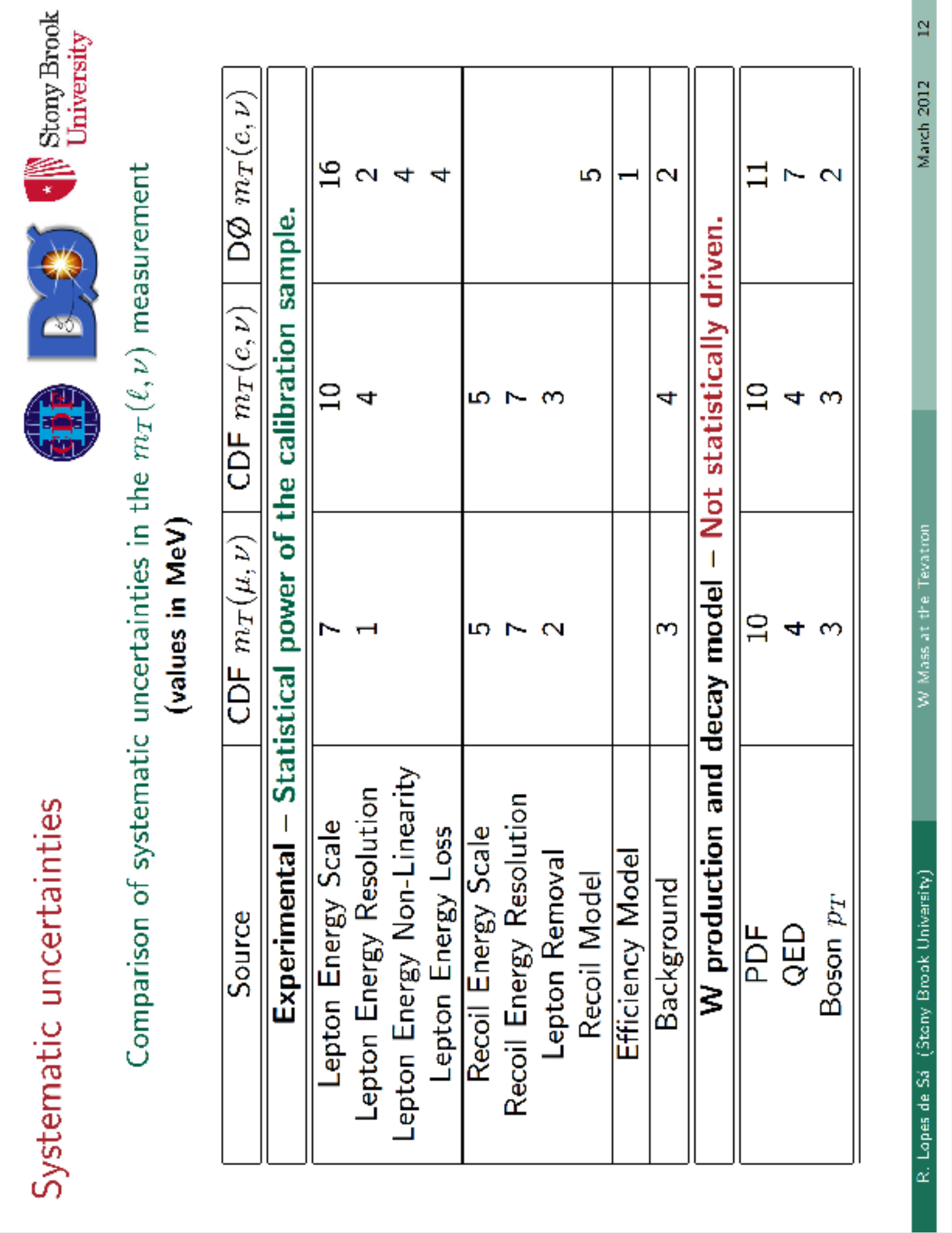 12/7/2012
Final Comparisons
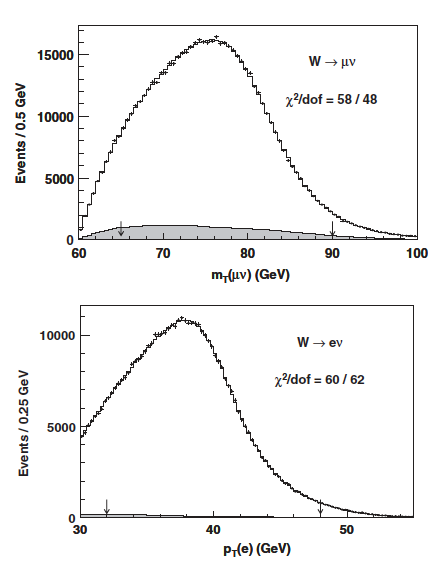 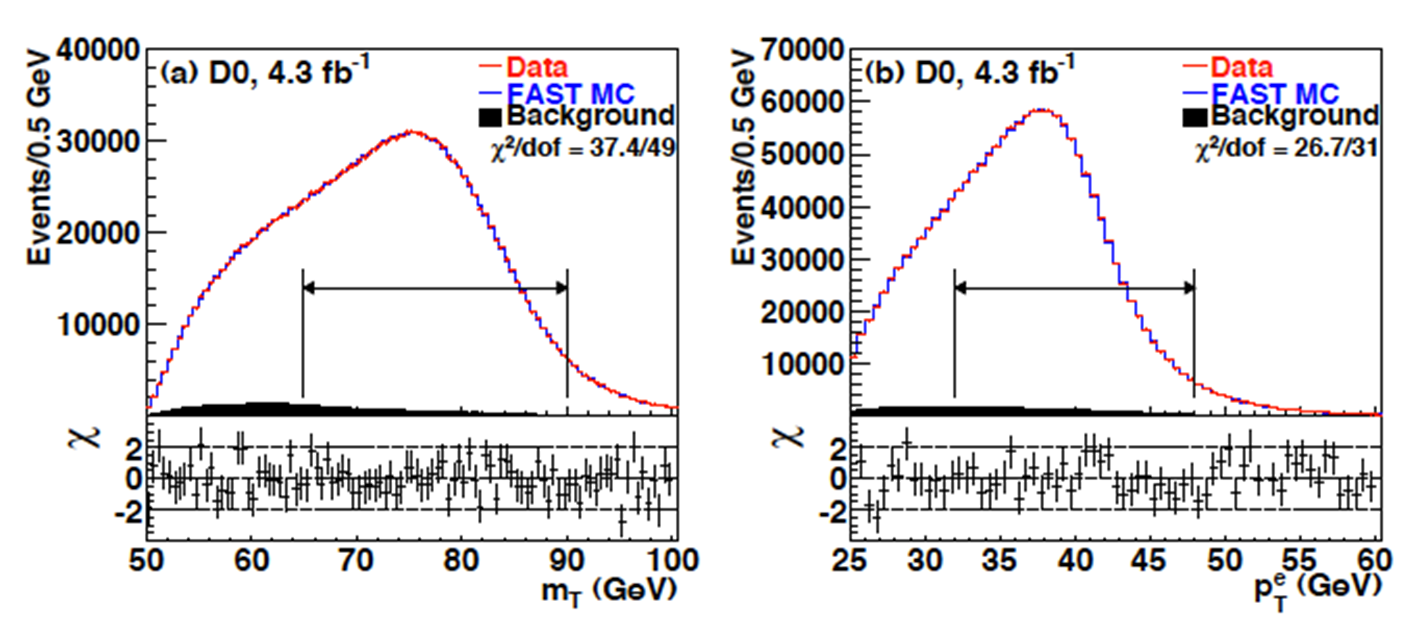 12/7/2012
Results
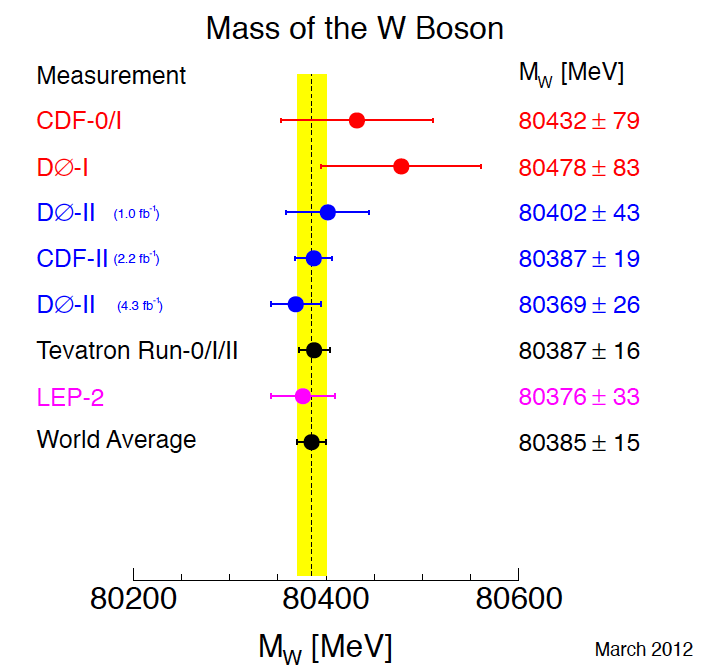 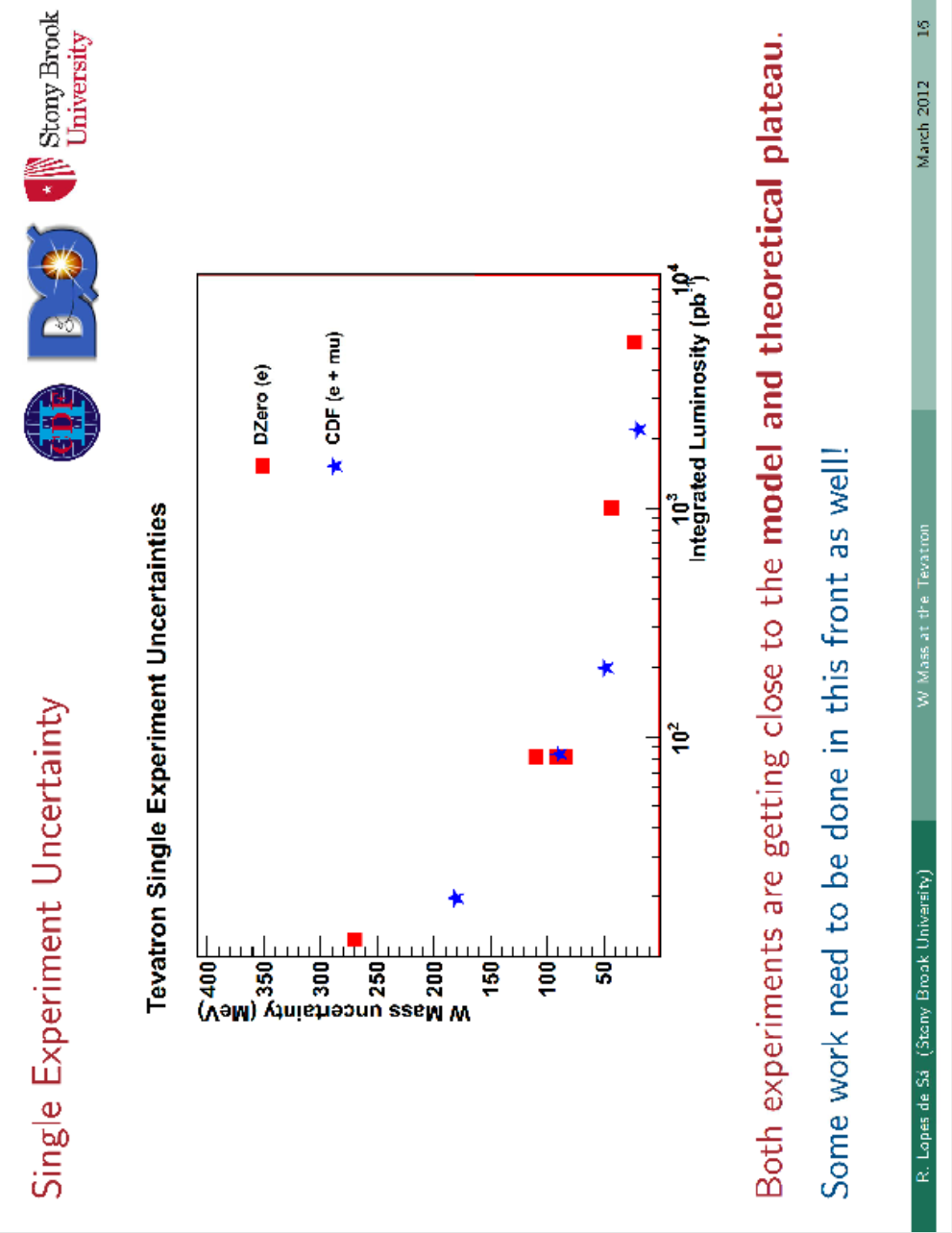 12/7/2012
[Speaker Notes: MH = 94+29-24 GeV (was MH = 92+34-26 GeV before)]
Higgs Constraint,or rather compatibility
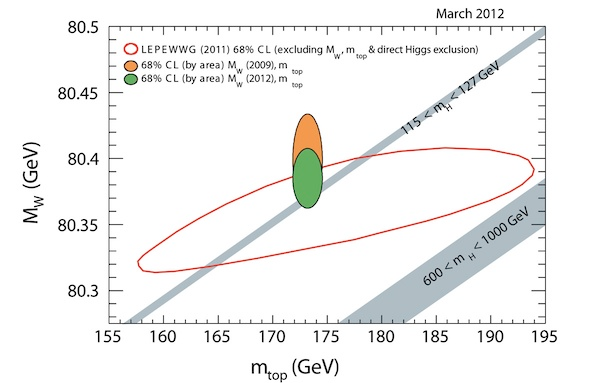 12/7/2012
[Speaker Notes: MH = 94+29-24 GeV (was MH = 92+34-26 GeV before)]
The Tevatron experiments have continued to produce results in 2012
There are further recent results not covered
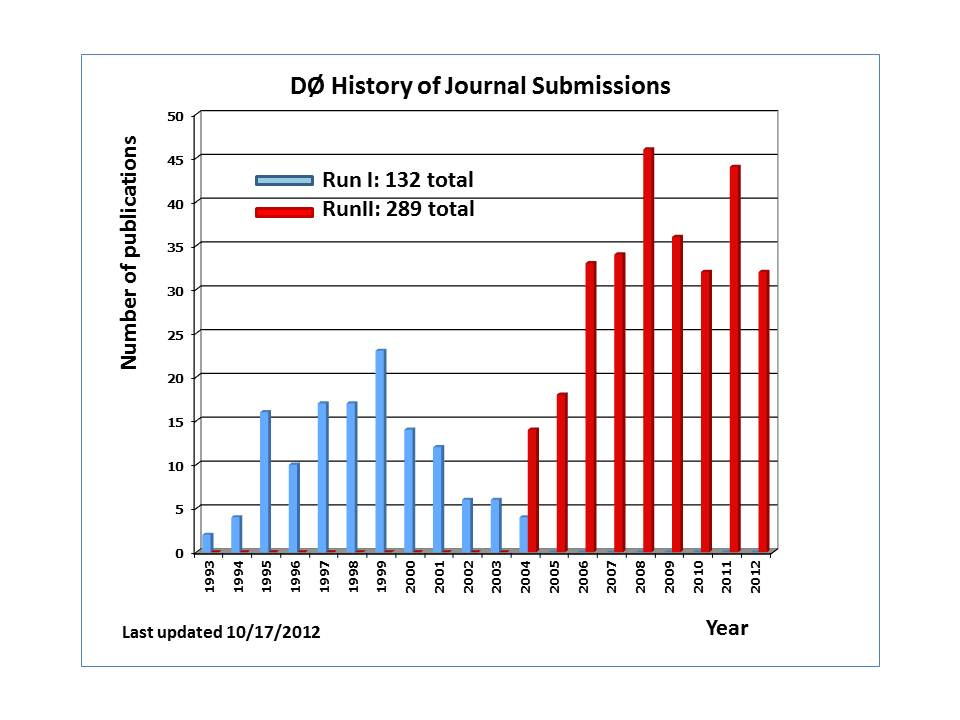 12/7/2012